Gemeenschappelijk Nautisch Beheer
Vivian Baetens
zaterdag 27 april 2019
Program
Presentatie GNA
Varen doe je samen
Bezoek verkeerscentrale 
	(indien de situatie het toelaat)
Vragen
zaterdag 27 april 2019
Beheersgebied
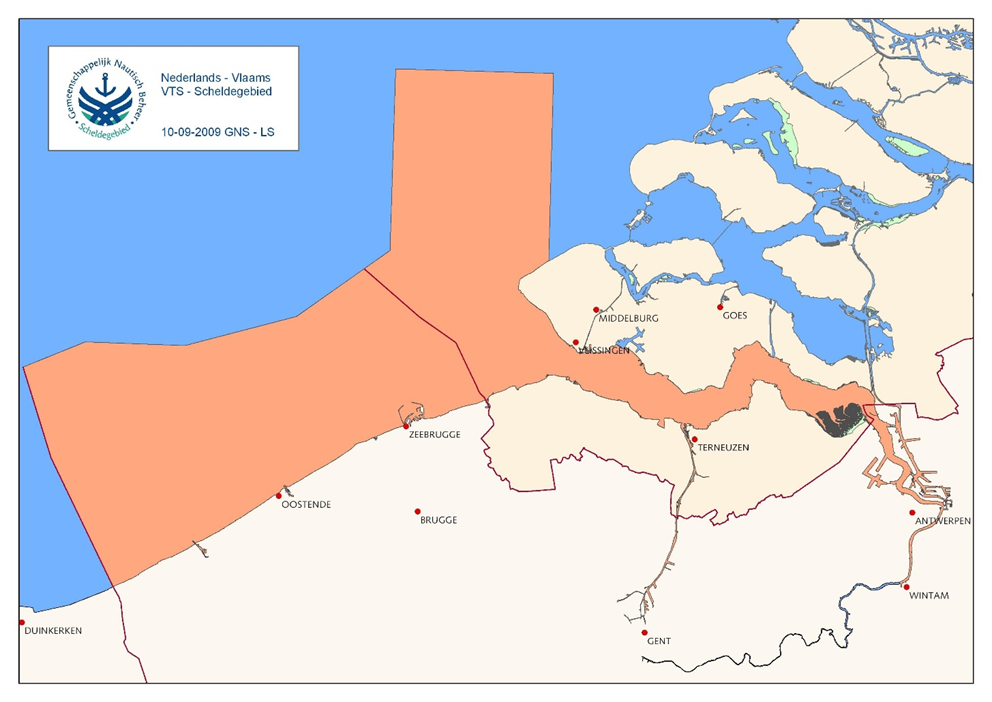 zaterdag 27 april 2019
Permanente Commissie
Hoogste orgaan in de in de organisatie van het GNB
Komt voor uit het scheidingsverdrag van 1839
België en Nederland leveren beide twee commissarissen
Verantwoordelijk voor de veilige en vlotte afhandeling van het scheepvaartverkeer
zaterdag 27 april 2019
GNA
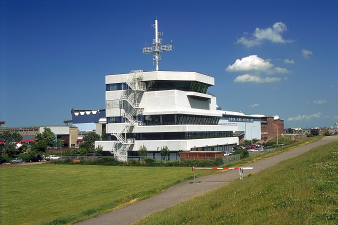 GNA Adviseur en Nautisch Dienstchef
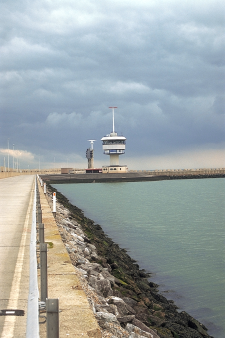 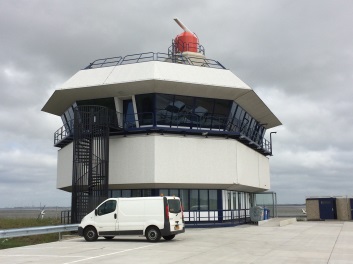 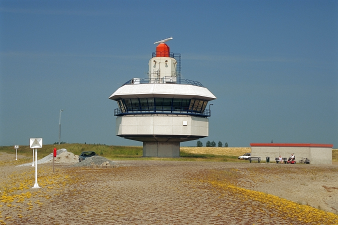 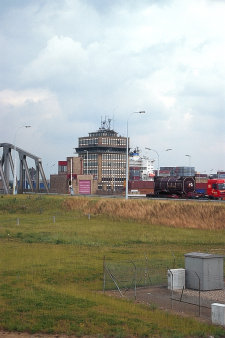 zaterdag 27 april 2019
5
Verkeersmanagement
De GNA stelt regels en richtlijnen op voor de veilige en vlotte afhandeling van het scheepvaartverkeer. Hierbij wordt rekening houden met de afmetingen van schepen, lading, afmetingen van de vaarweg, weersomstandigheden en het milieu.
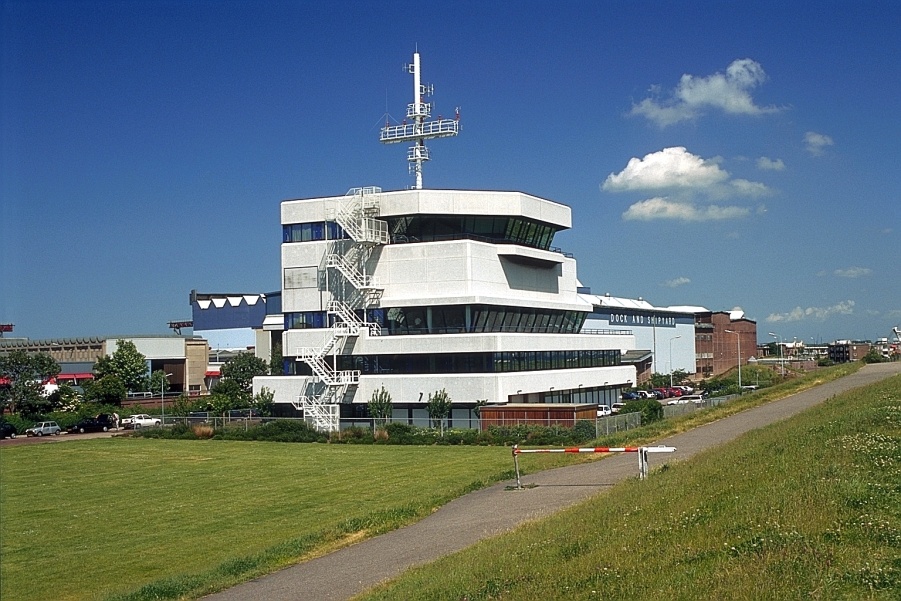 zaterdag 27 april 2019
6
[Speaker Notes: Shipping ipv shipping traffic??]
VTS operators op vijf verschillende centrales
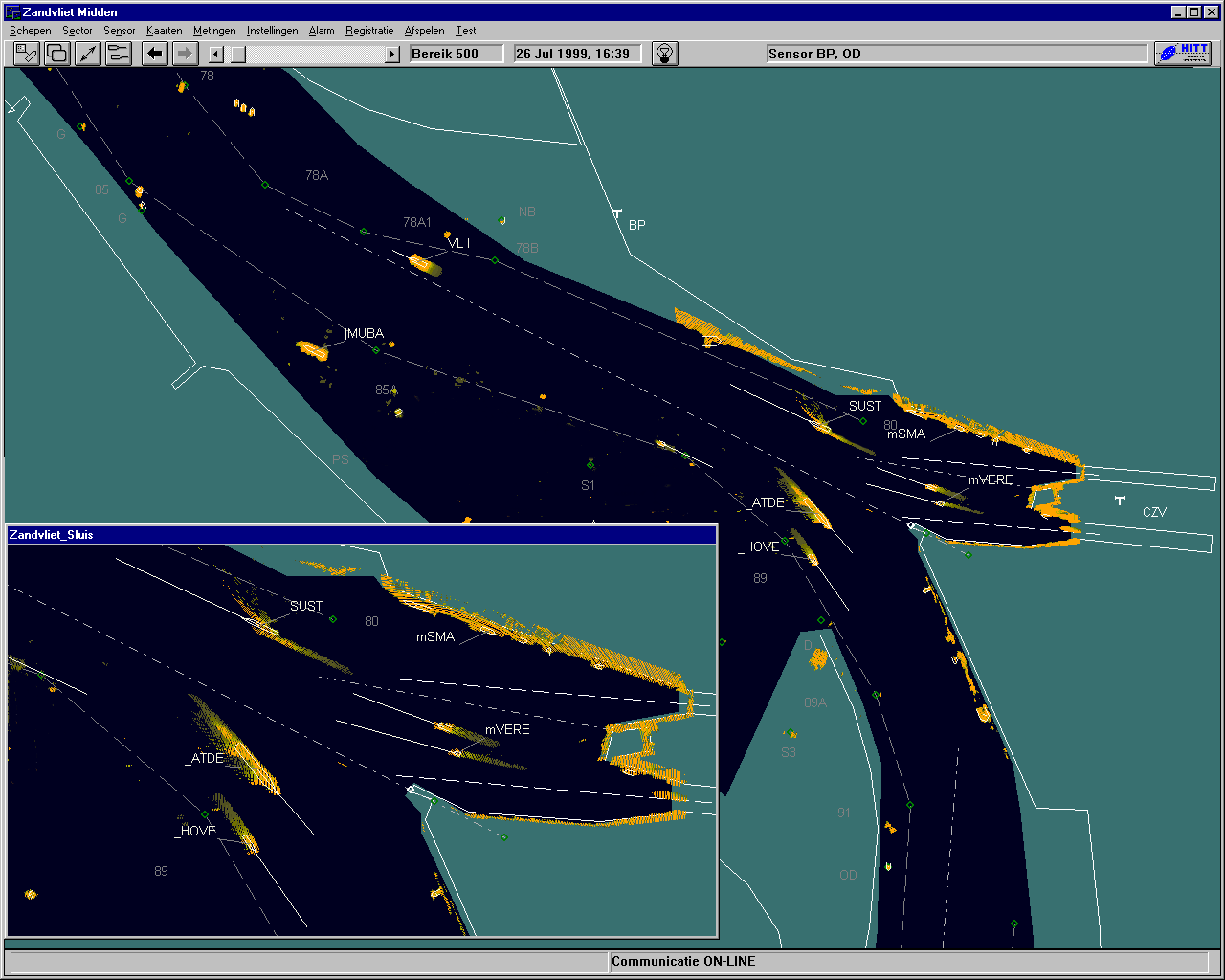 7
[Speaker Notes: Vessel traffic operators ipv traffic controllers??]
Lokale wetgeving
Op de Westerschelde is het Scheepvaartreglement Westerschelde van toepassing. Dit is gebaseerd op de COLREG (bepalingen ter voorkoming van aanvaringen op zee)
Gezamenlijke Bekendmaking
Bekendmaking aan de Scheepvaart  Scheldegebied
www.vts-scheldt.net
zaterdag 27 april 2019
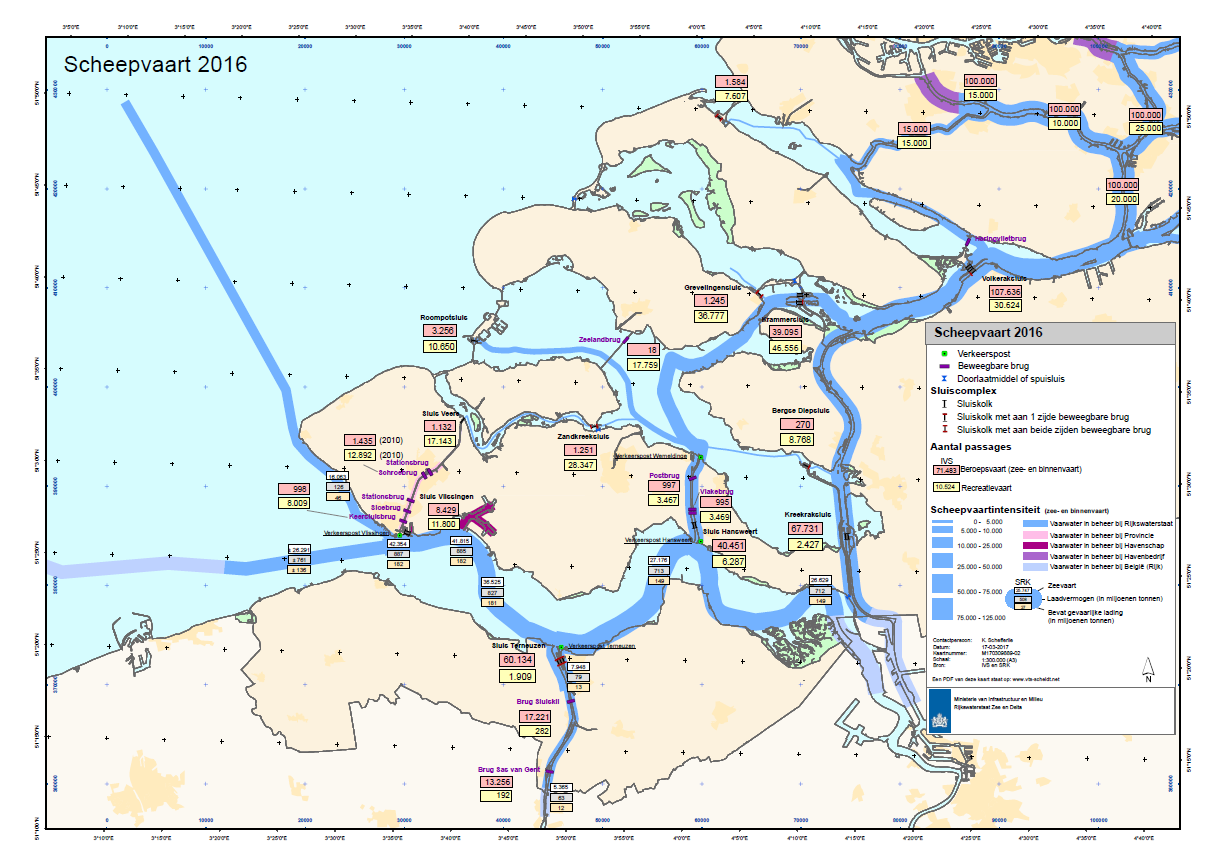 zaterdag 27 april 2019
9
Schepen met groot windoppervlak
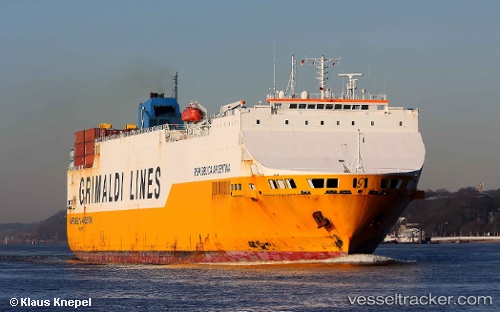 zaterdag 27 april 2019
10
Schepen met een grote dode hoek
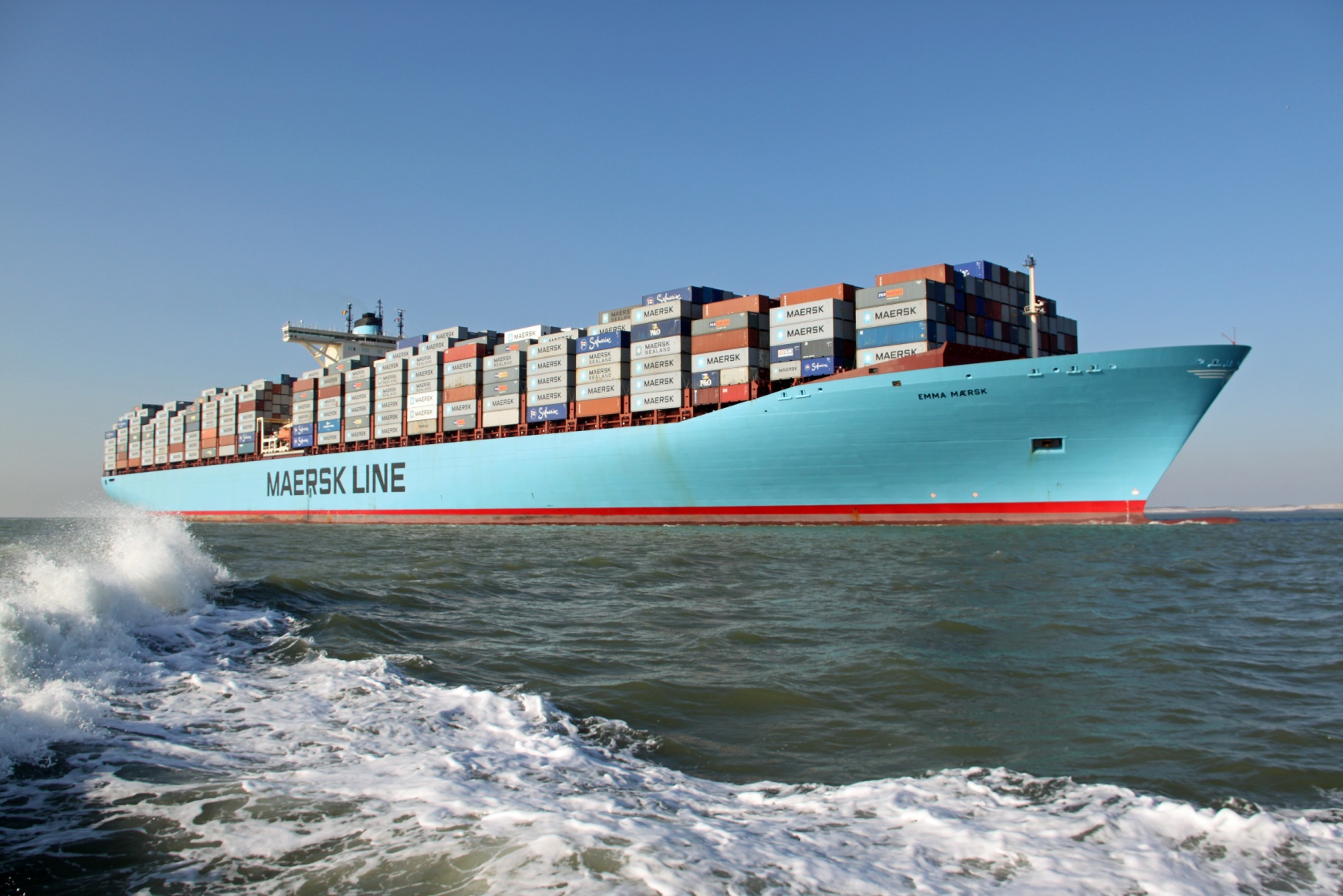 zaterdag 27 april 2019
11
Schepen met een grote diepgang
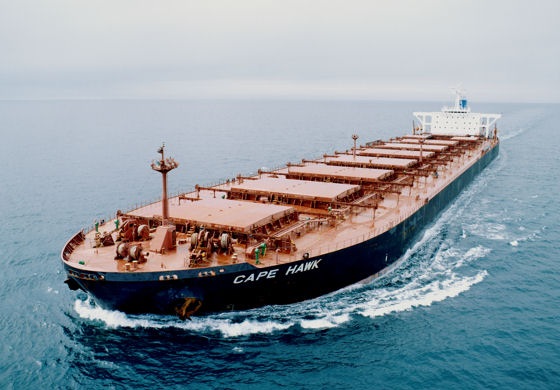 zaterdag 27 april 2019
12
WESP  (Westerschelde Planner)
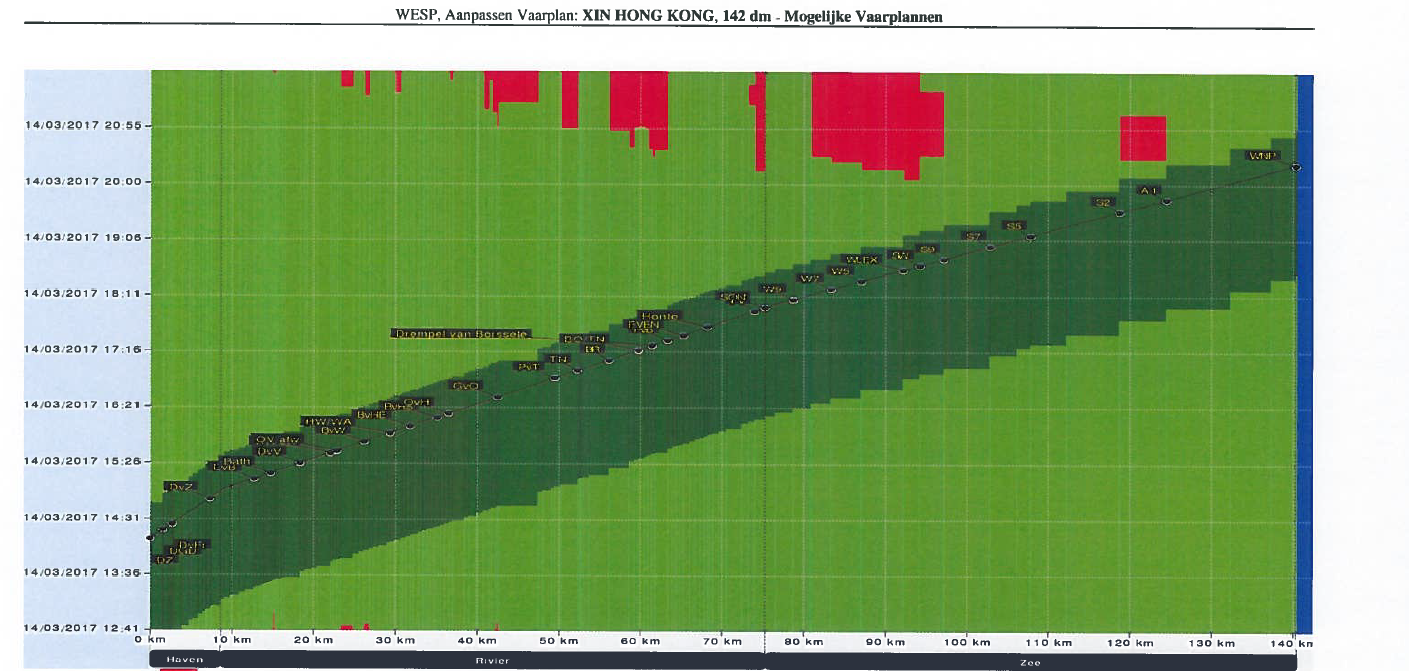 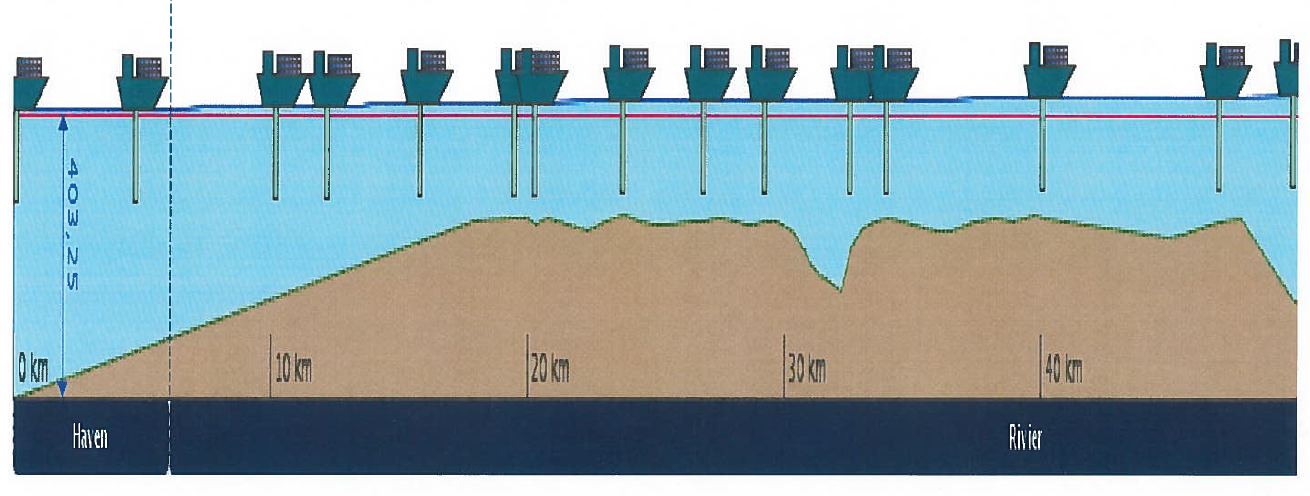 Weersomstandigheden
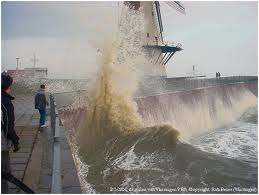 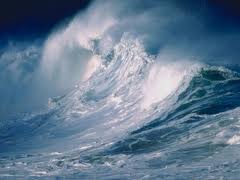 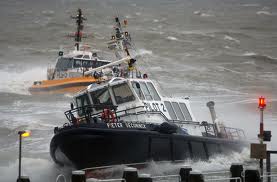 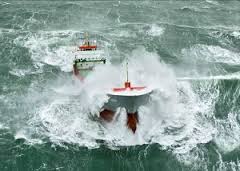 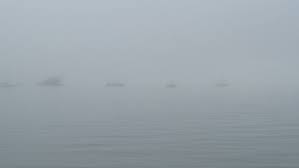 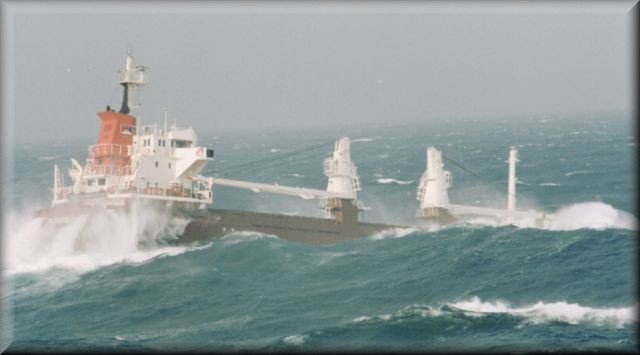 zaterdag 27 april 2019
14
Incidenten
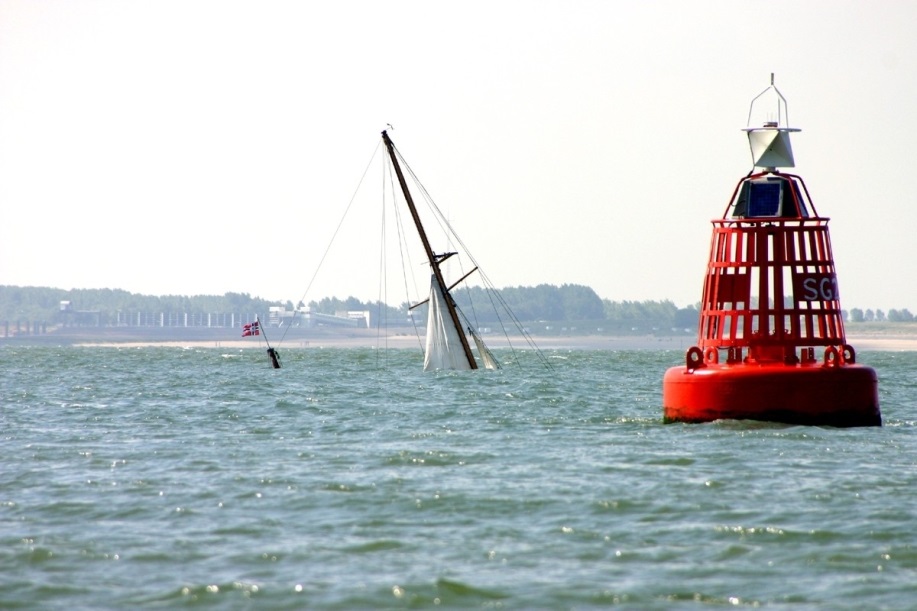 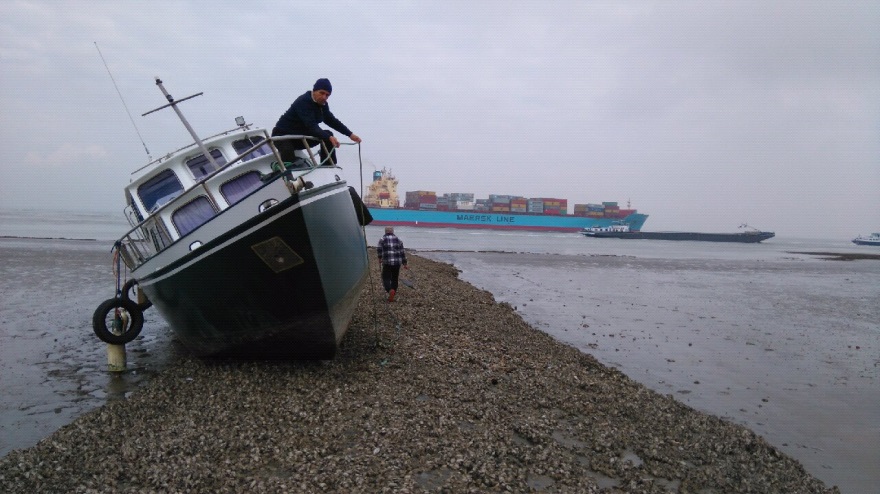 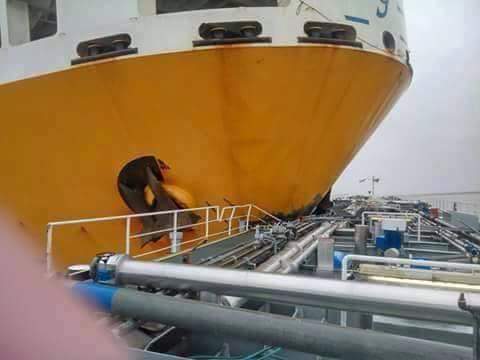 zaterdag 27 april 2019
15
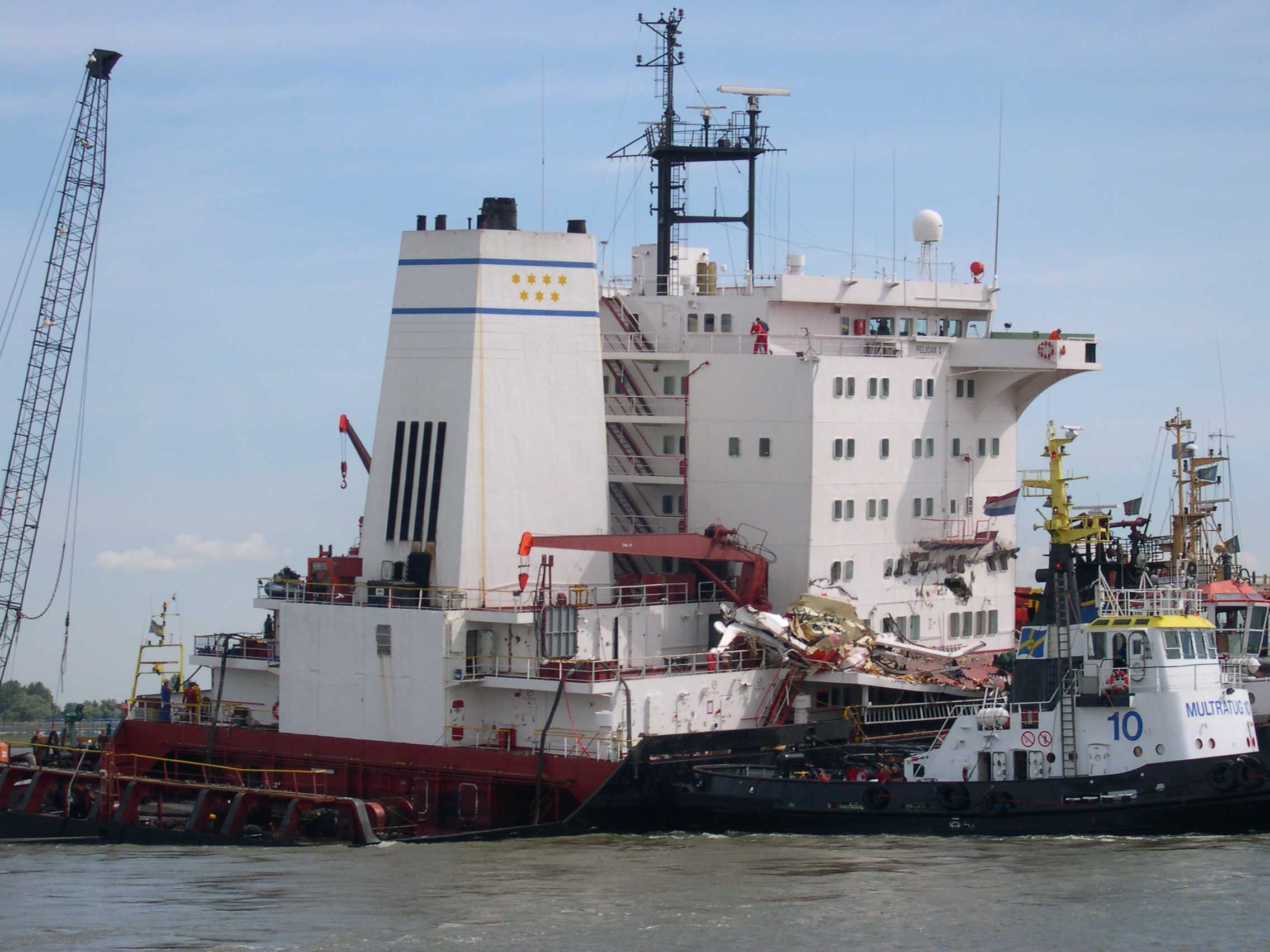 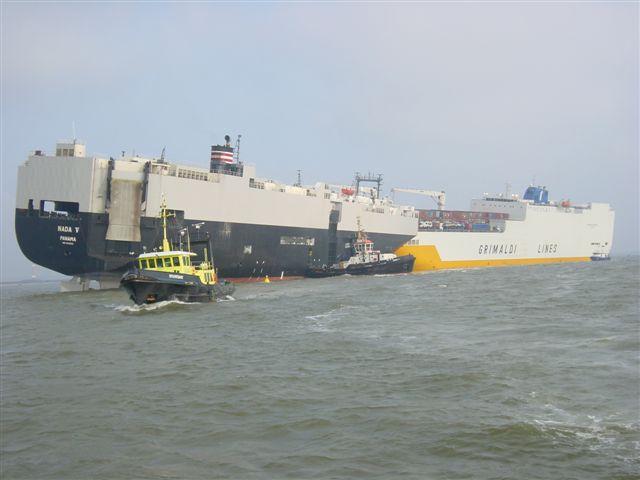 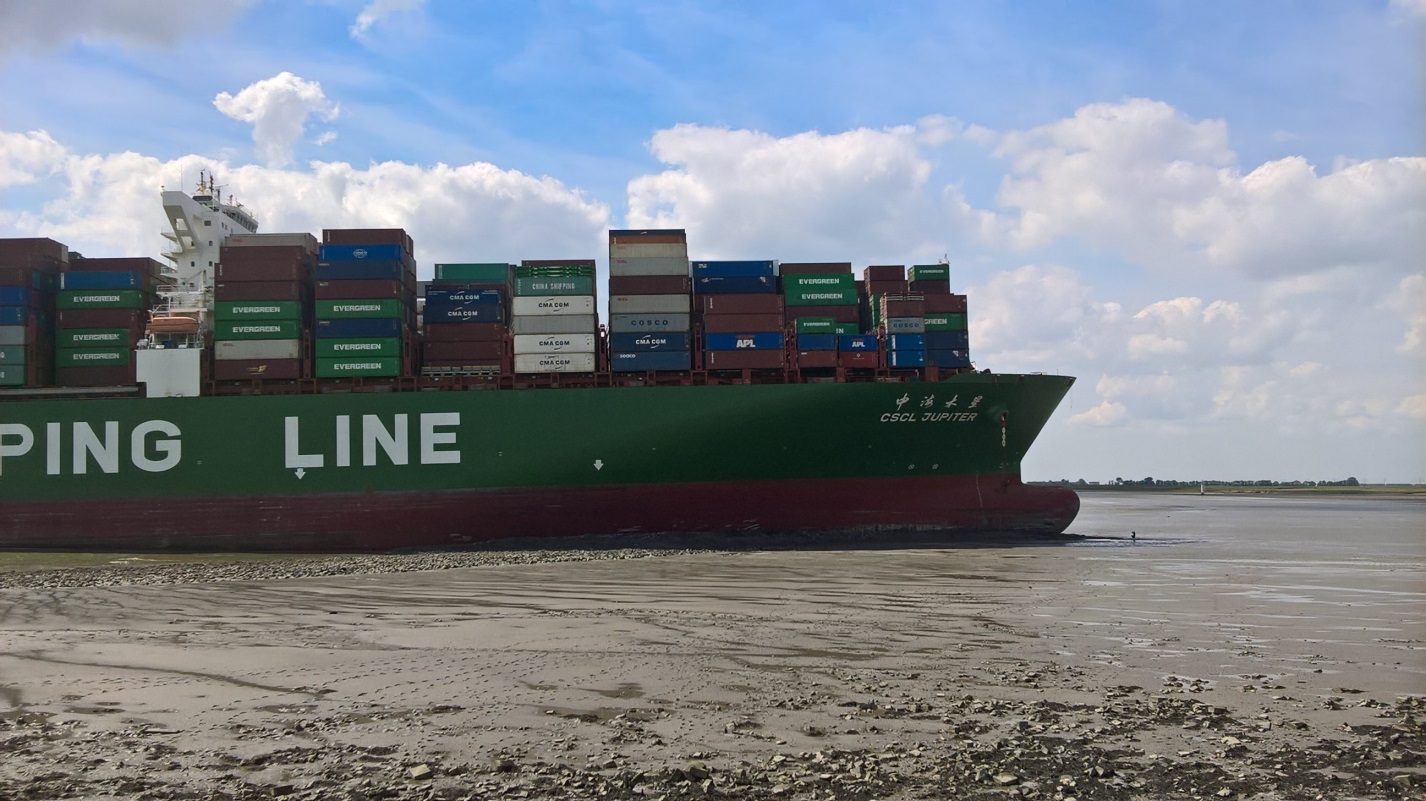 zaterdag 27 april 2019
16
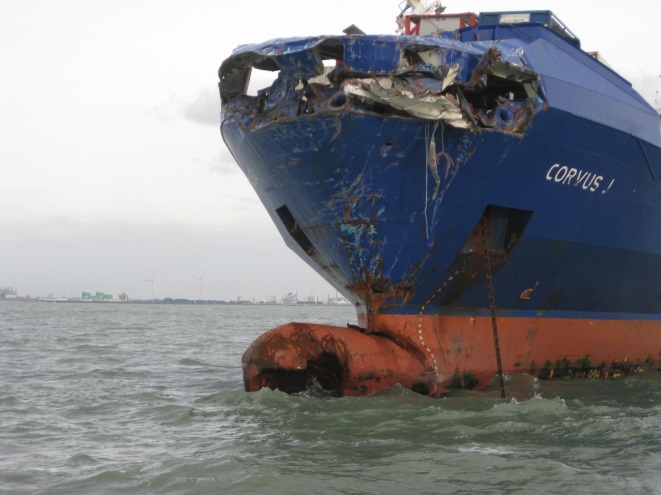 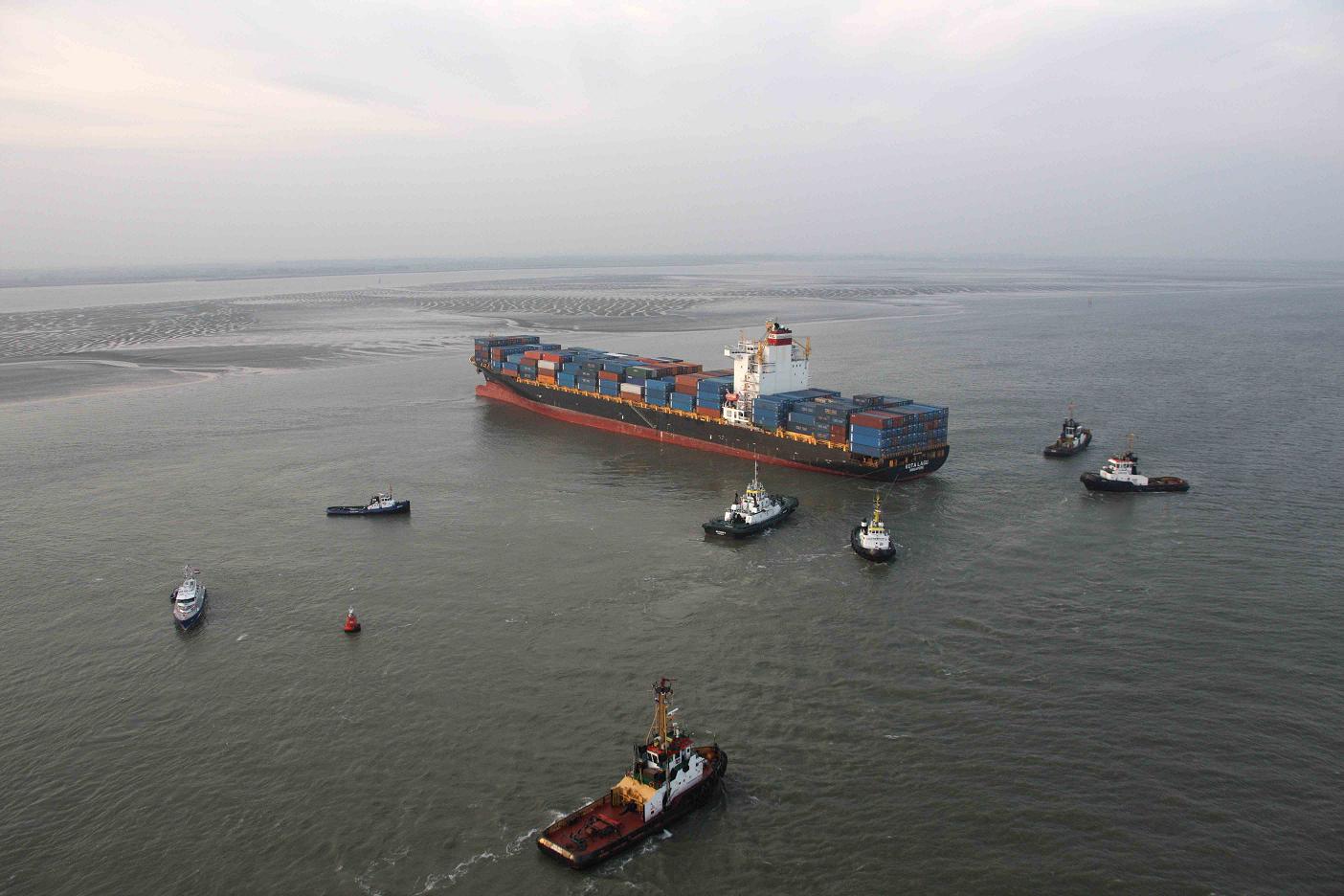 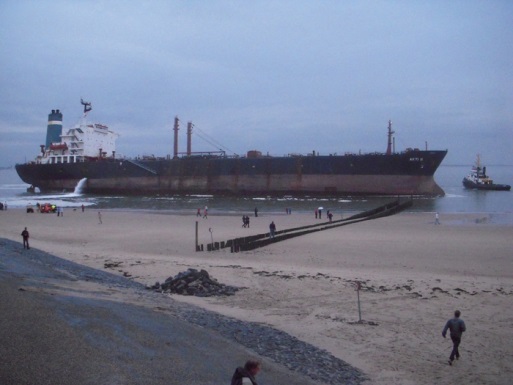 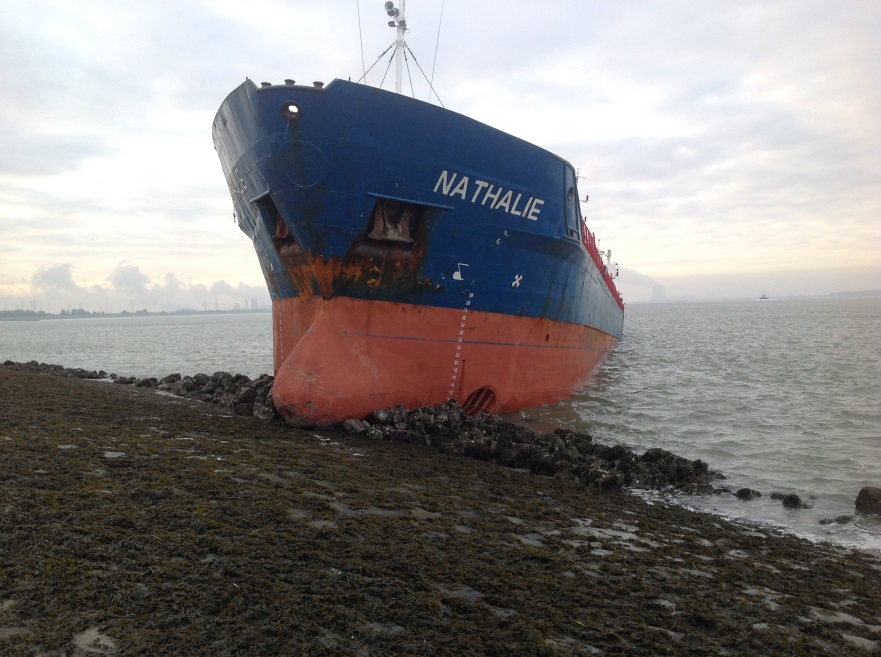 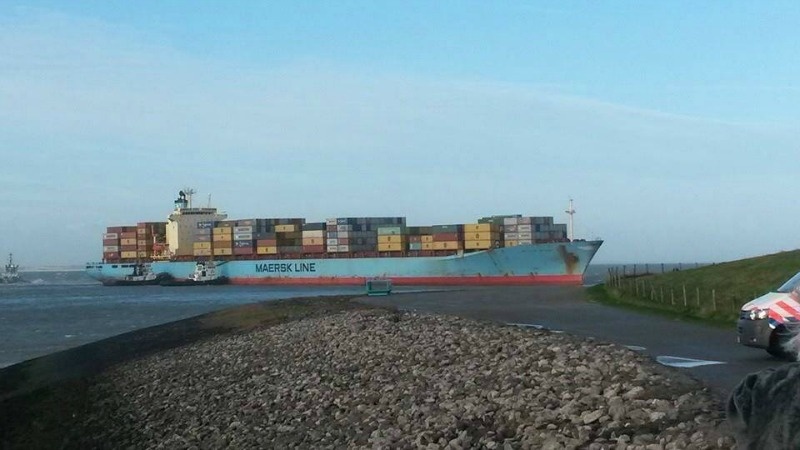 zaterdag 27 april 2019
17
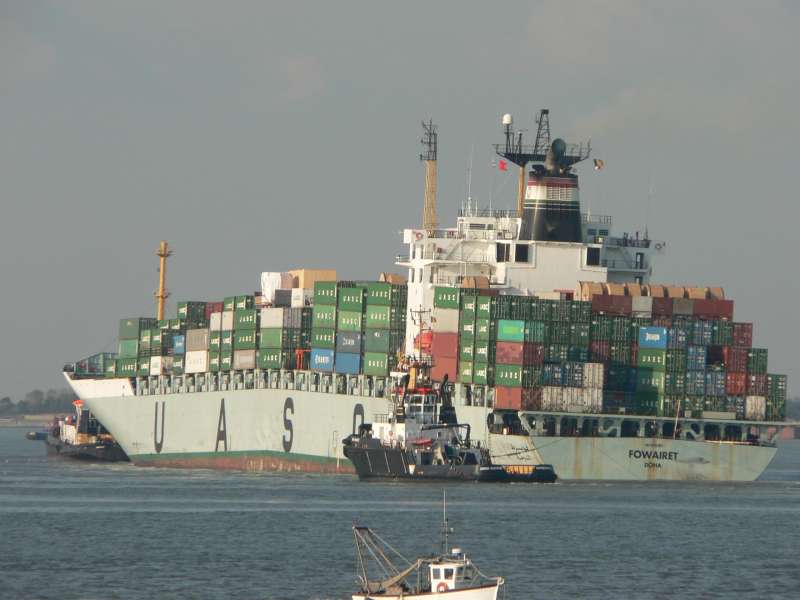 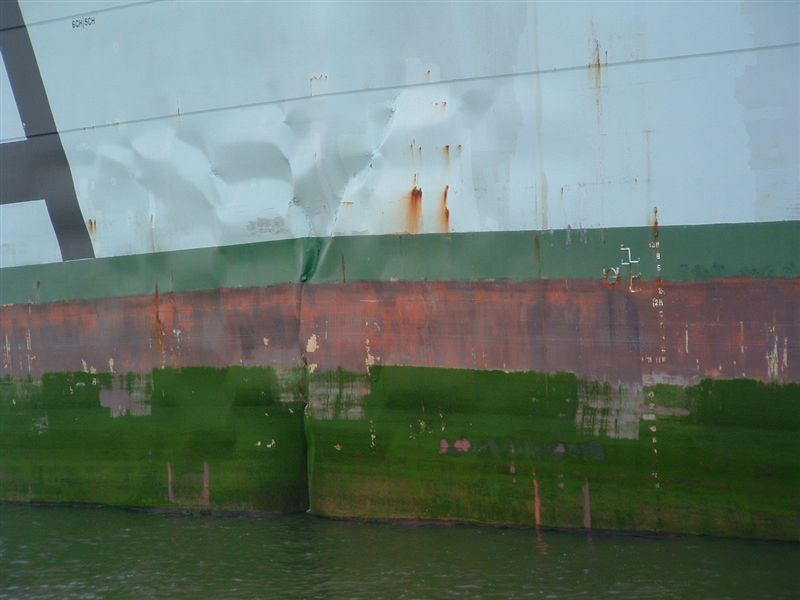 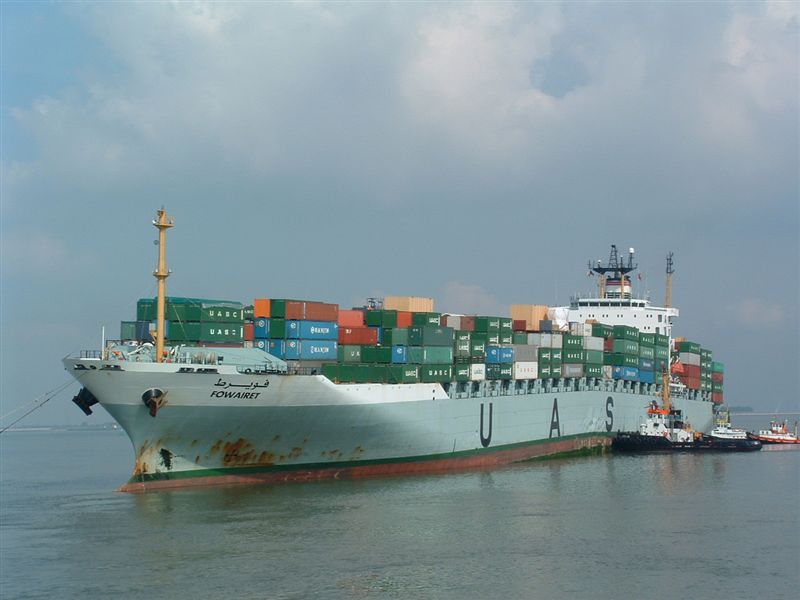 zaterdag 27 april 2019
18
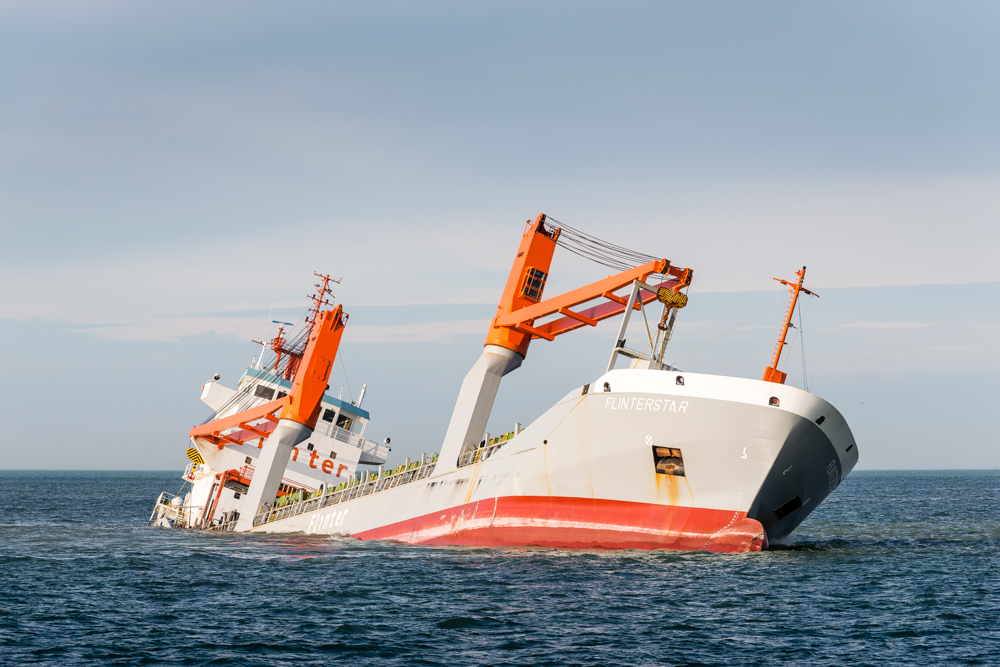 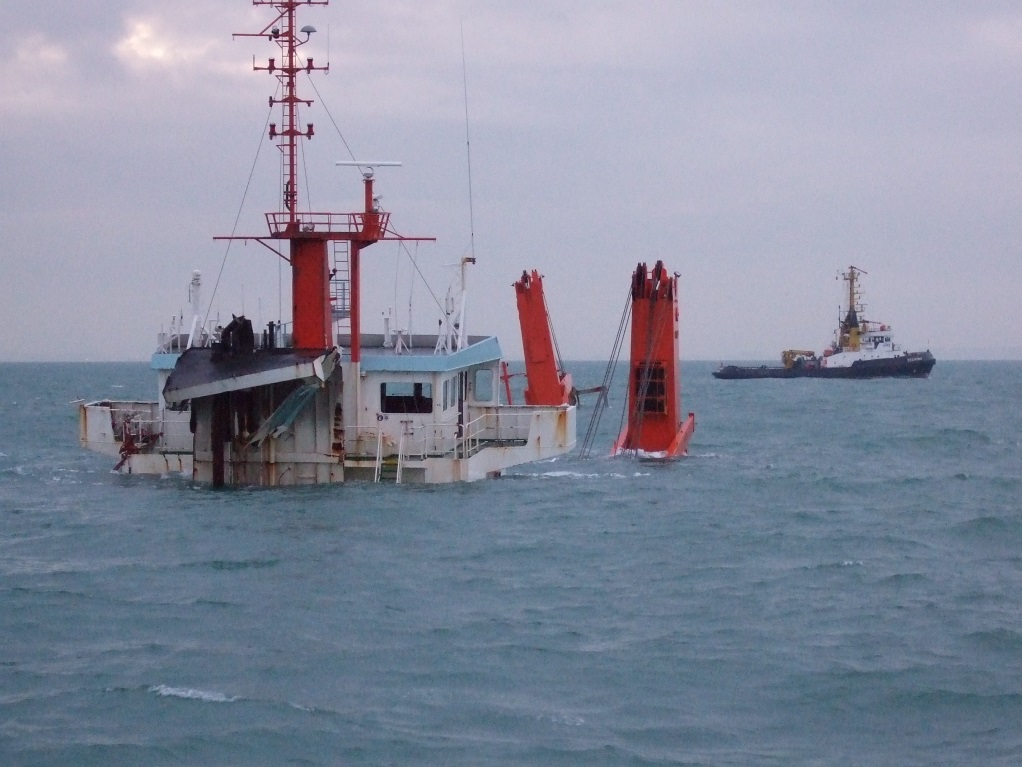 zaterdag 27 april 2019
Varen doe je samen
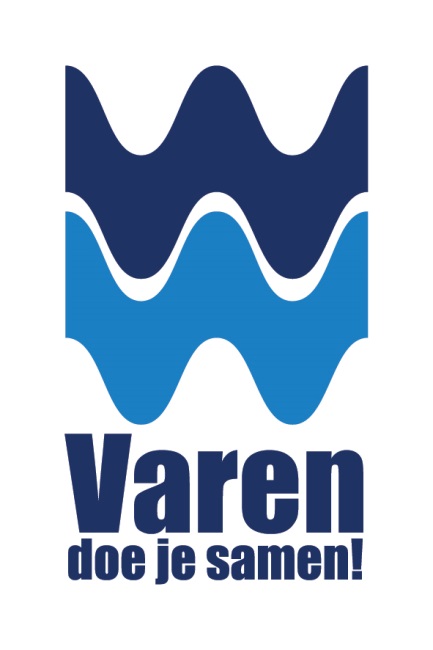 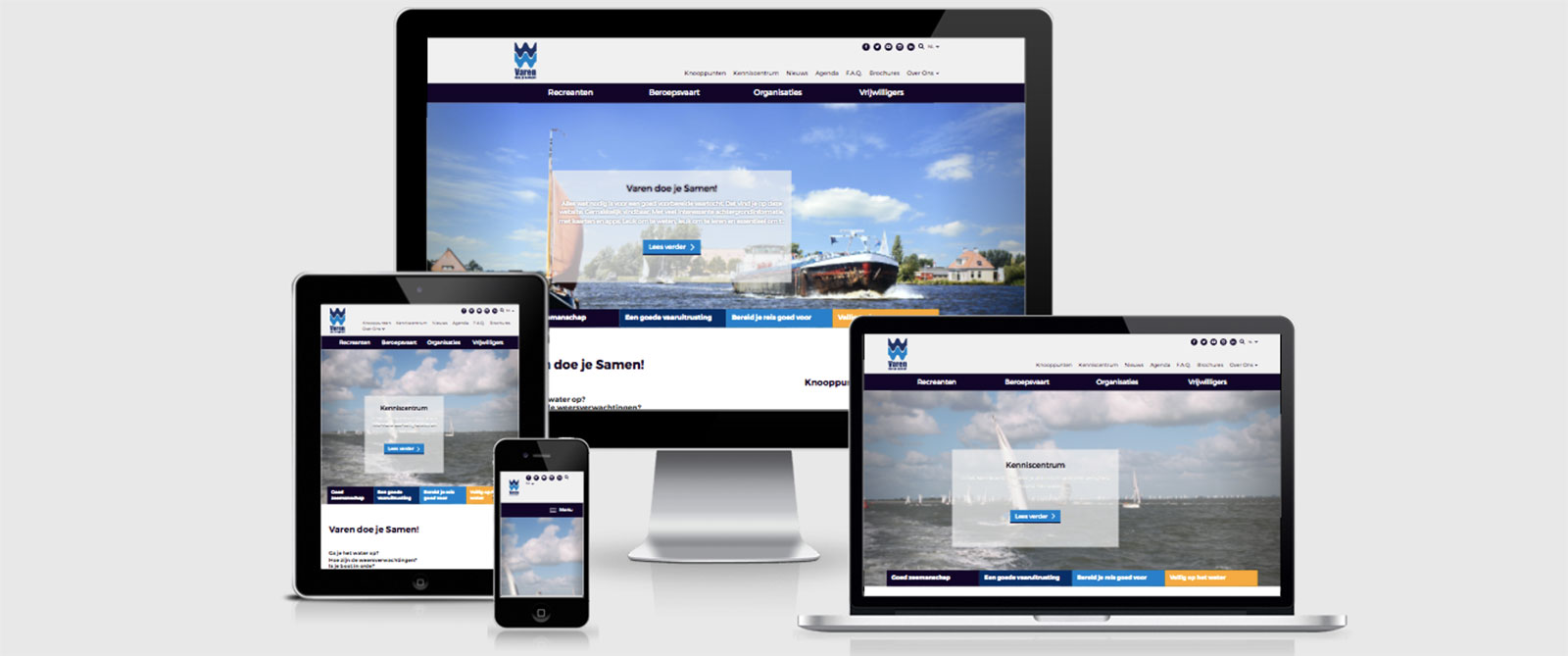 zaterdag 27 april 2019
20
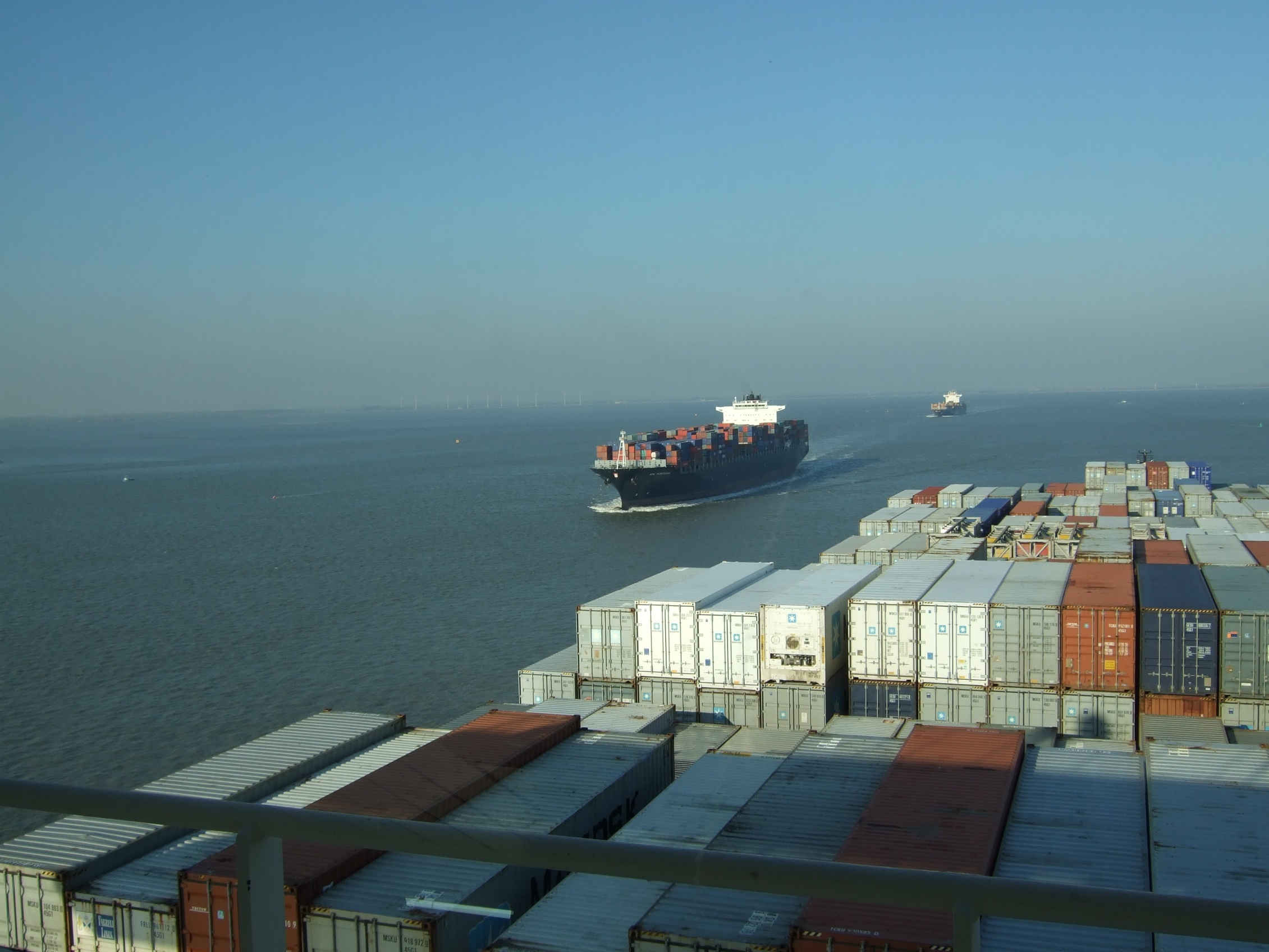 Vragen
zaterdag 27 april 2019
21